СВИЛА
Природно влакно животињског порекла
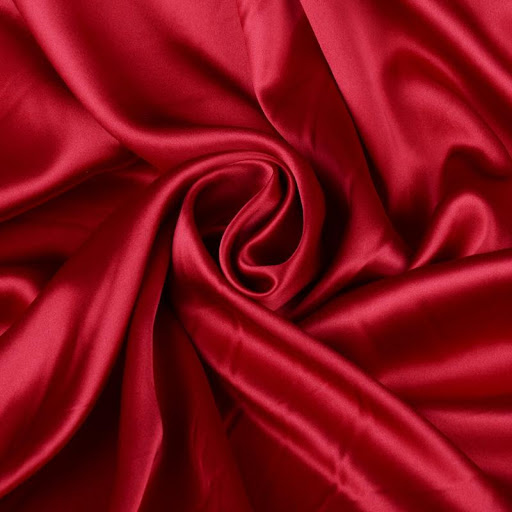 Свила је природно текстилно влакно које се добија од чауре свилене бубе
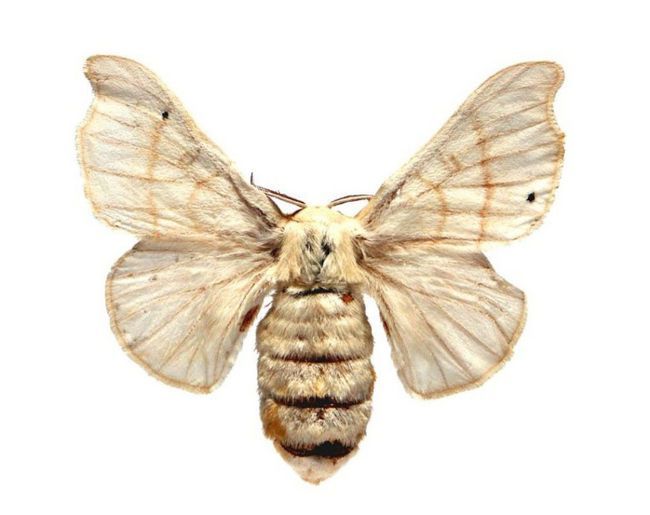 У развоју свилене бубе постоје 4 фазе (стадијума): јаје, гусеница, лутка и лептир.
Природна свила настаје одмотавањем нити са чаура које формира питома свилена буба лучењем из својих жлезда. 
Дивља или туса свила добија се из чаура свилене бубе која живи у природи.
Свилена буба се храни искључиво листовима белог дуда.
Свилена нит је врло фина па се од ње израђују и врло фине тканине. Сирова свила је без сјаја, а обрађена (дегумирана) свила има леп сјај. Спада у групу јаких влакана. Прилично је еластично влакно па се тканине мало гужвају.
СВИЛЕНЕ  ТКАНИНЕ
ПРОИЗВОДИ ОД СВИЛЕ
Свила се користи за израду фине женске одеће (мараме, кошуље, хаљине), за чарапе, рубље, кравате, за шиваћи конац, хируршки конац, у техници (траке за писаће машине, сита, изолацију каблова), за потребе војске (падобрани, заставе, ленте) итд.
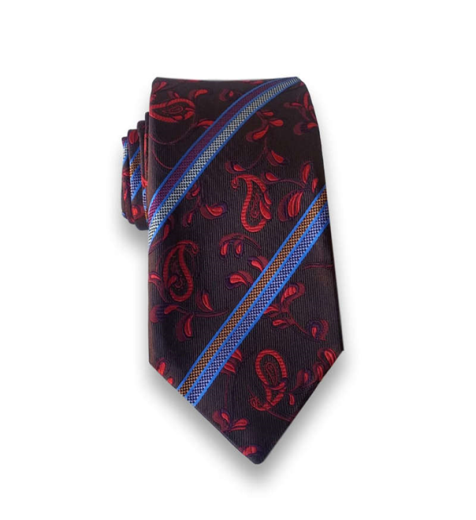 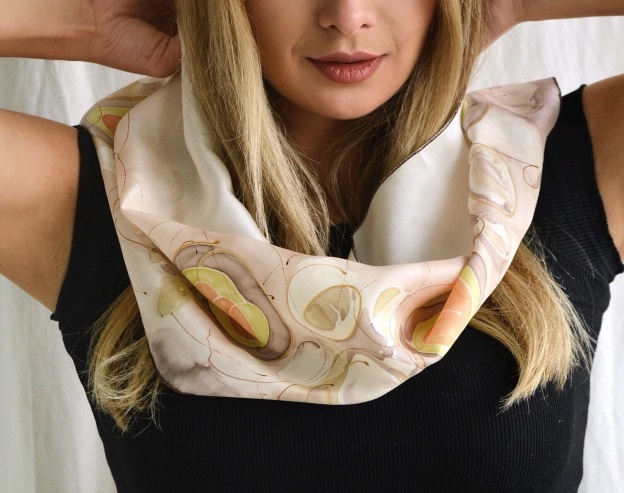 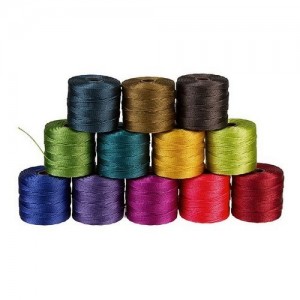 ПРОИЗВОДИ ОД СВИЛЕ
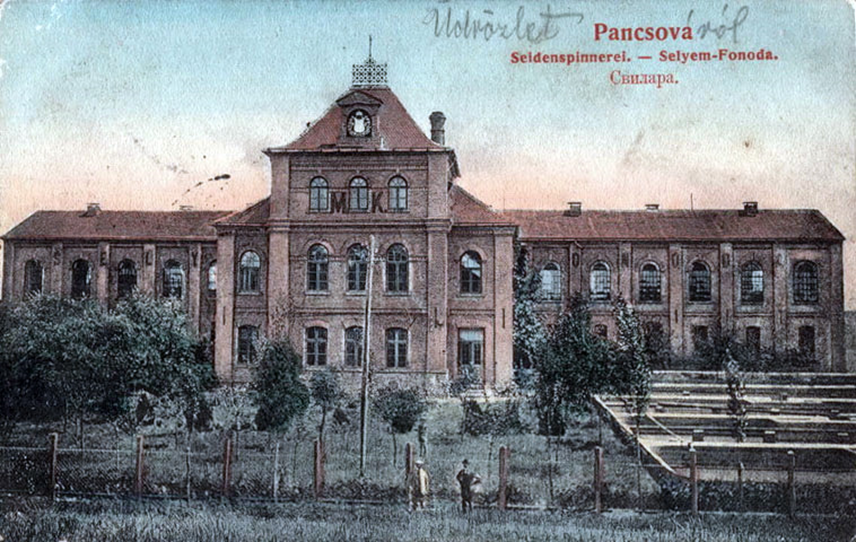 Панчевачка свилара
У нашем граду је традиција свиларства – што значи гајења дуда, свилених буба, и производња свилених нити  – трајала 230 година, све до краја шездесетих година 20. века, када је заувек прекинута…
Питања за проверу знања
У коју групу влакана спада свила?
Које фазе постоје у развоју свилене бубе?
Наброј неке производе од свиленог влакна